Муниципальное автономное дошкольное образовательное учреждение «Детский сад № 49»
Фотоотчёт 
спортивно-музыкального развлечения
«Веселая прогулка»
Для детей 2-3 лет
Проведено в рамках реализации проекта «Первые шаги к значку ГТО»
Выполнила: 
Андронова Ольга Алексеевна
Клям Нина Ивановна
Казакова Татьяна Викторовна
Березники 2022
Цель: Учить самостоятельности и инициативности в действиях.
Задачи:
1. Закреплять основные виды движений.
2. Развивать внимание и ловкость.
3. Создавать эмоциональный и положительный настрой.
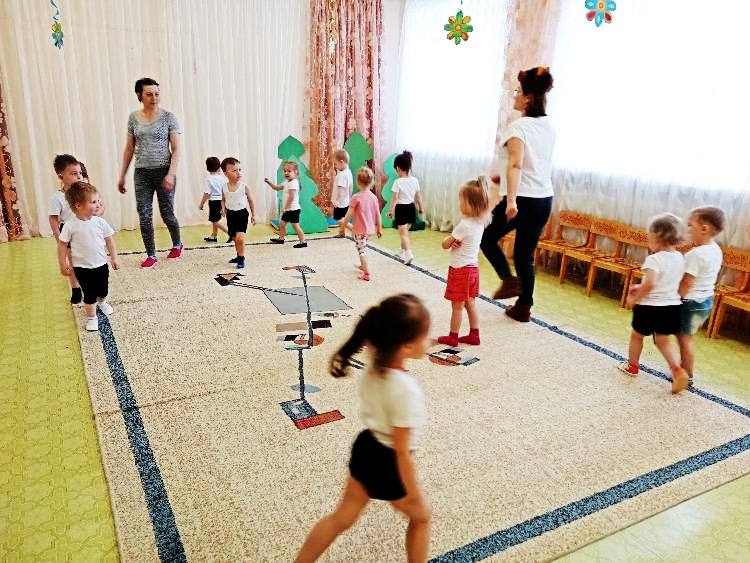 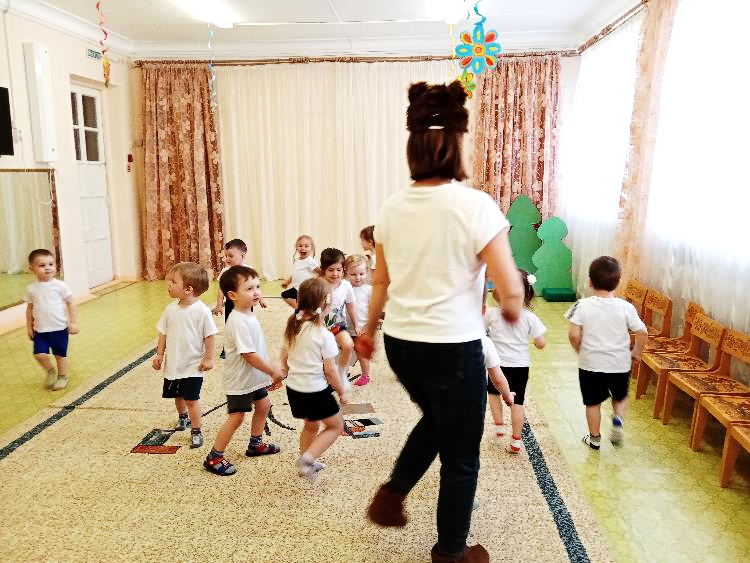 Игровое упражнение «Весело шагаем и бегаем»
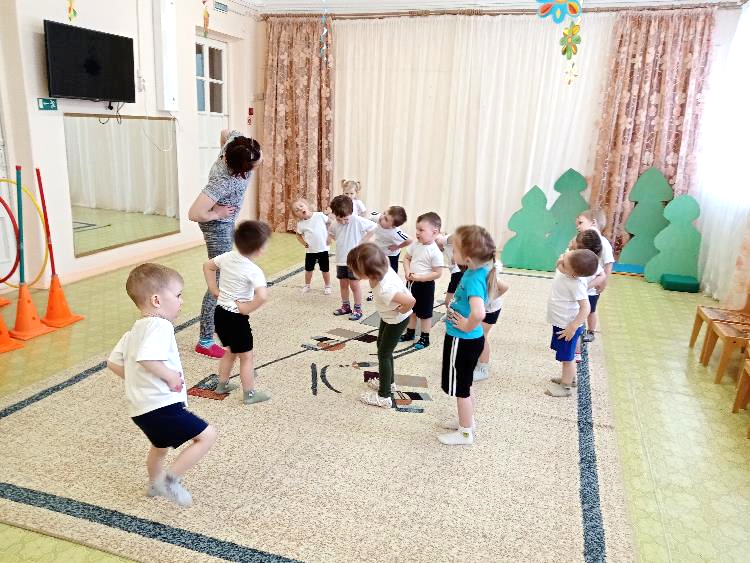 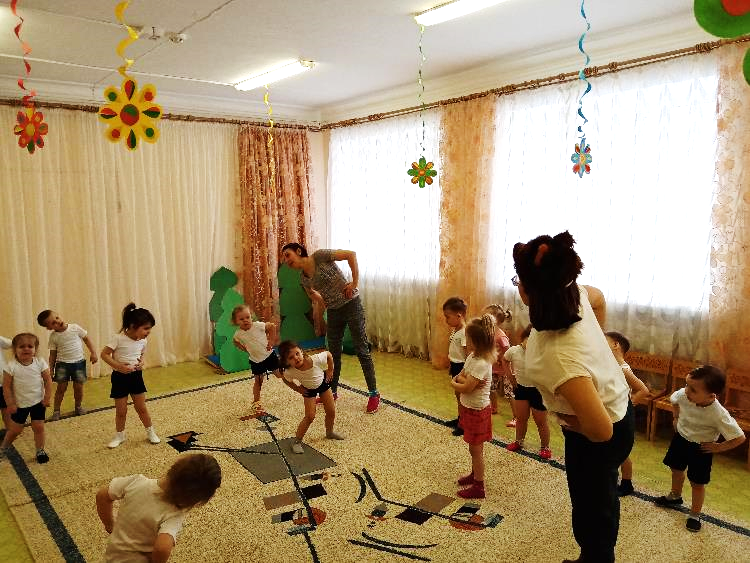 Игровое упражнение «Вправо – влево наклонись»
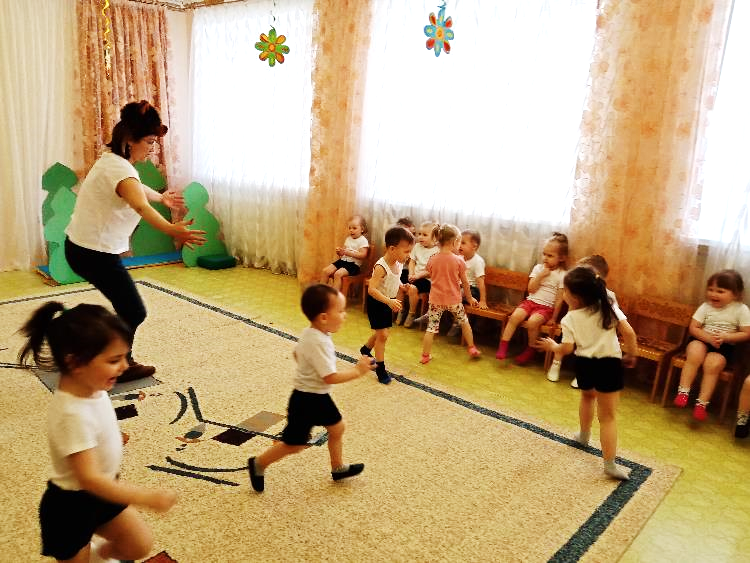 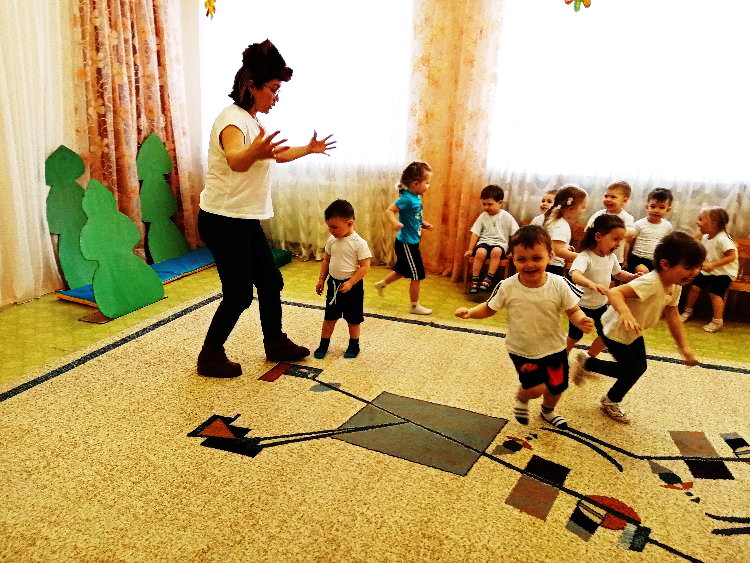 Подвижная игра «Мишка, мишка, хватит спать»
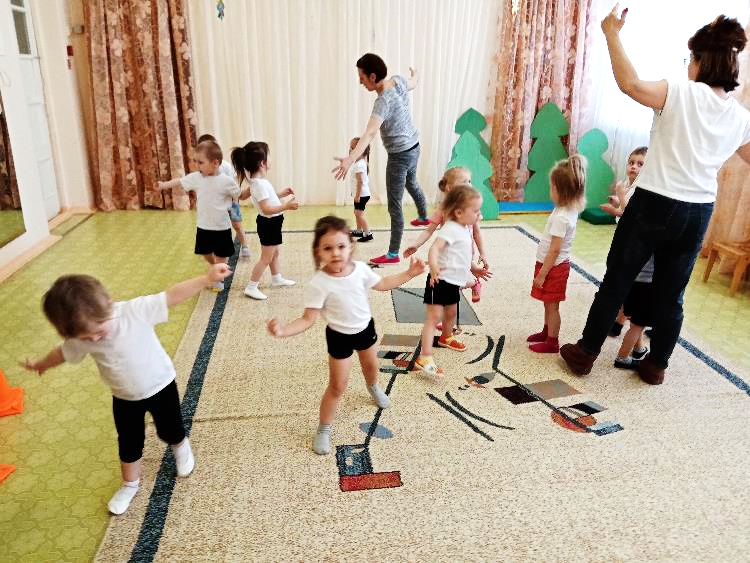 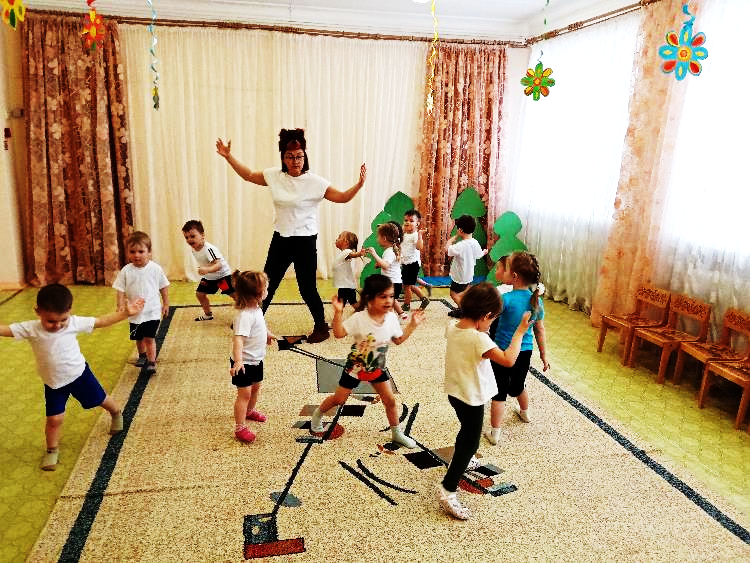 Игровое упражнение «Мишки косолапые»
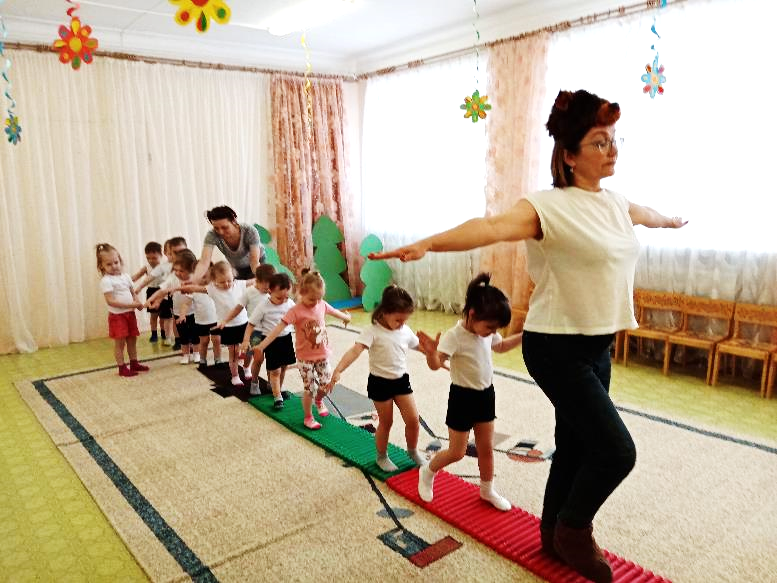 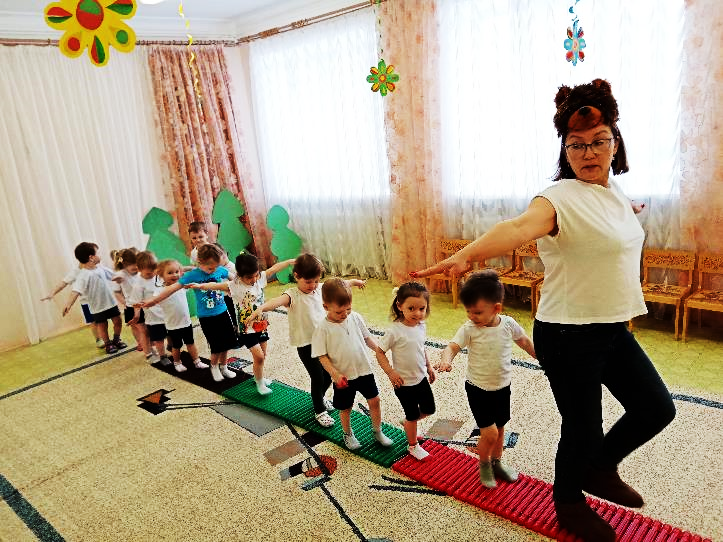 Игровое упражнение «По дорожке пройди и не упади»
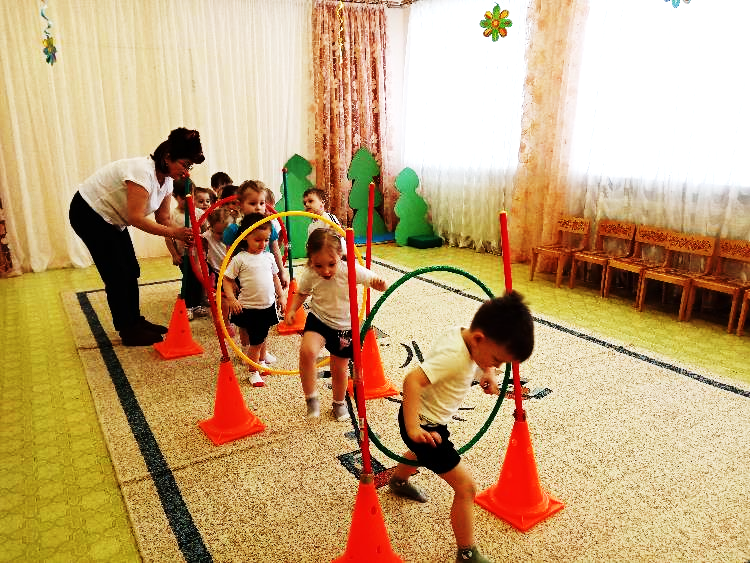 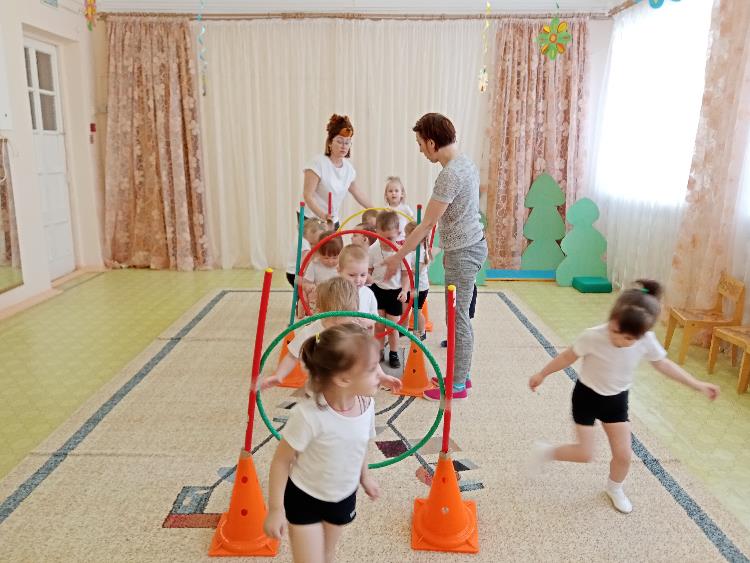 Игровое упражнение «Пройди в обруч»
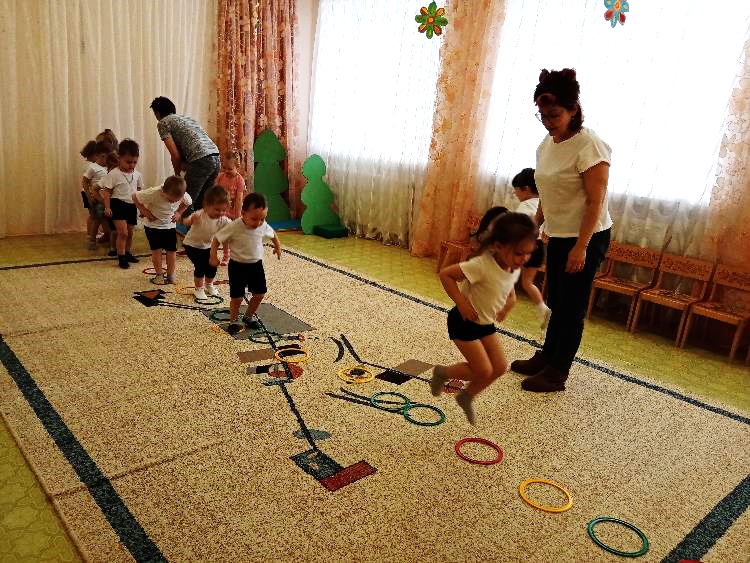 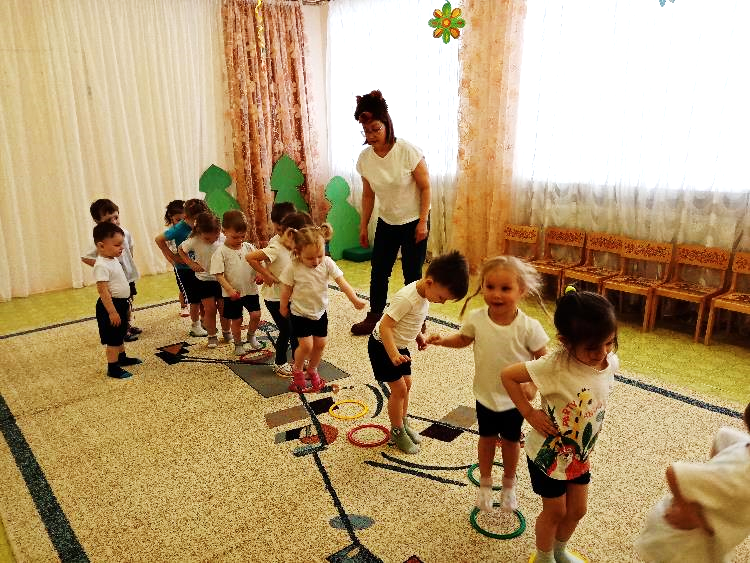 Игровое упражнение «Проскачи по кочкам»
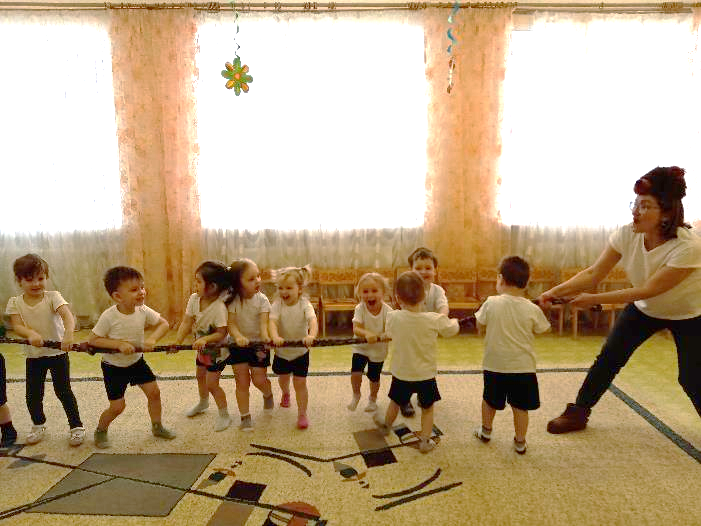 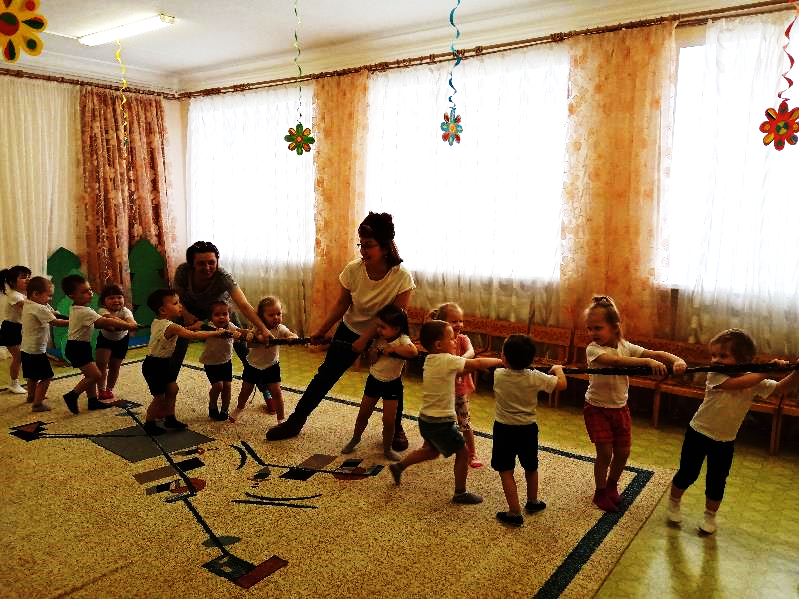 Игровое упражнение «Перетяни канат»
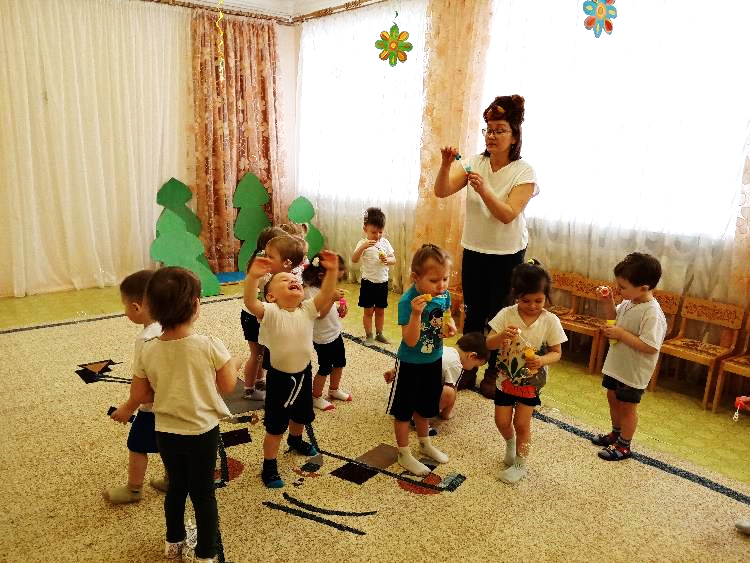 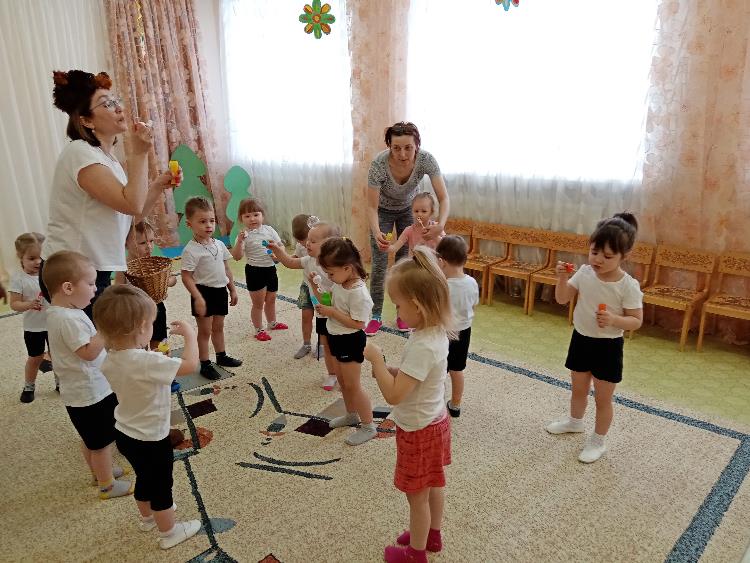 Дыхательное упражнение «Надуй пузырь»